Vokabeln #7
1.  das Knie
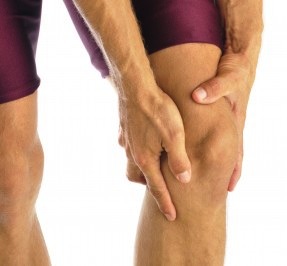 [Speaker Notes: The knee]
2.  das Bein
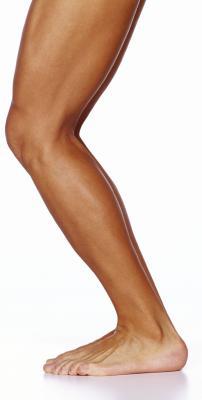 [Speaker Notes: The leg]
3.  der Mund
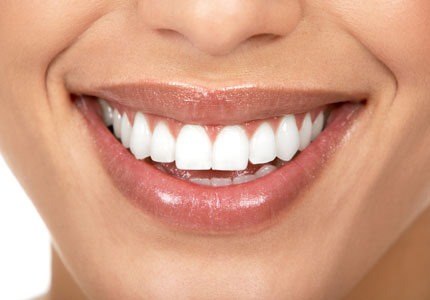 [Speaker Notes: The mouth]
4.  der Hals
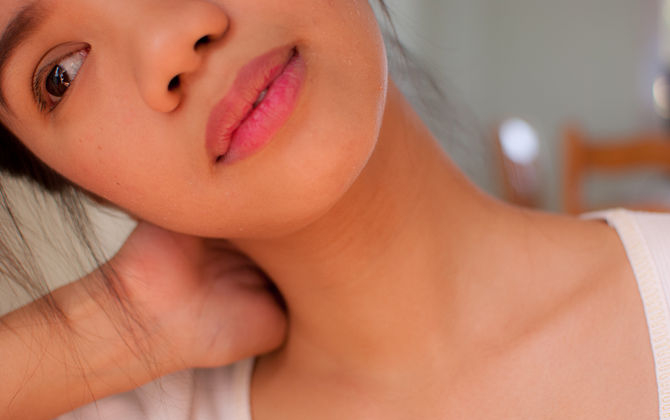 [Speaker Notes: The neck/throat]
5.  die Nase
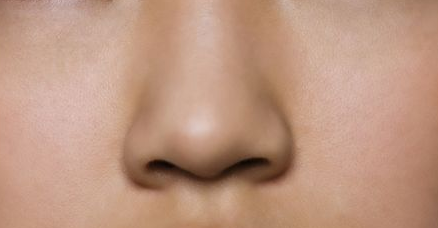 [Speaker Notes: The nose]
6.  die Schulter
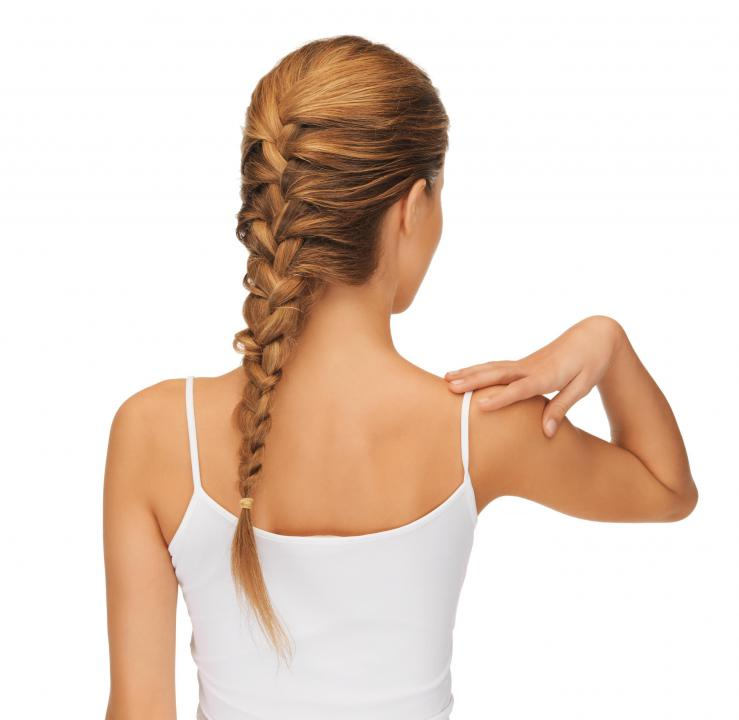 [Speaker Notes: The shoulder]
7.  der Ellbogen
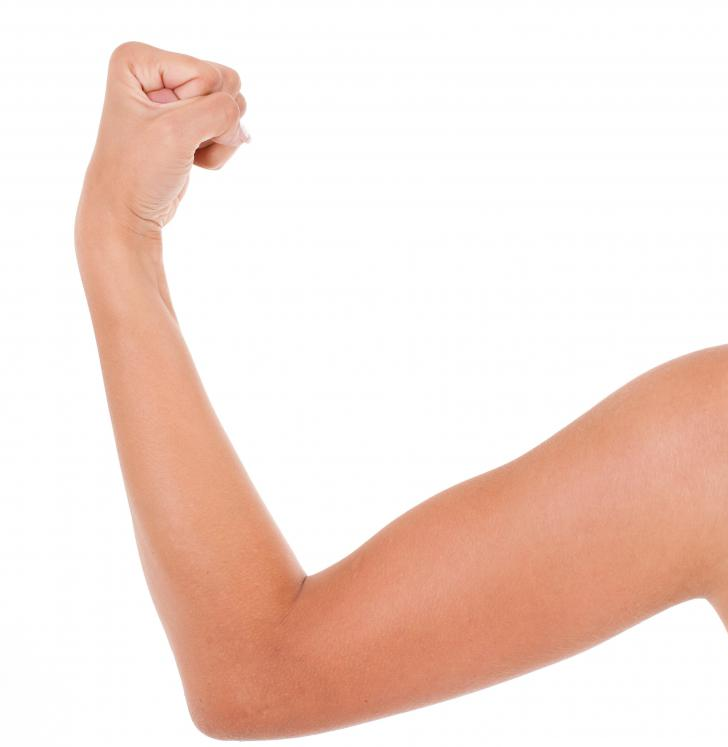 [Speaker Notes: The elbow]
8.  die Zehe
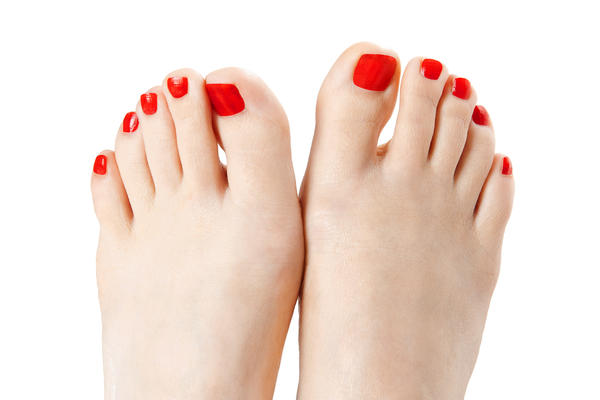 [Speaker Notes: The toes]
9. der Bauch
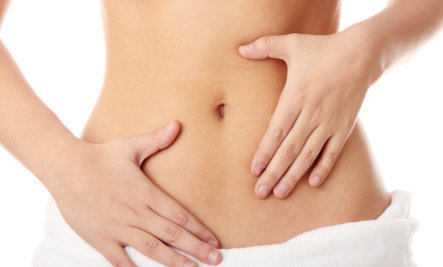 [Speaker Notes: The stomach]
10. der Rücken
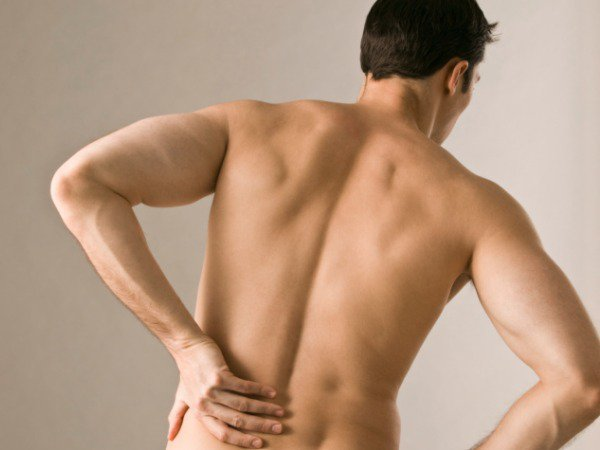 [Speaker Notes: The back]
11. der Hintern
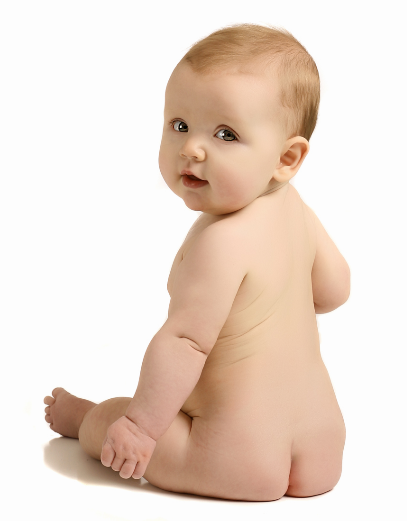 der Po
[Speaker Notes: The behind]
12. die Zähne
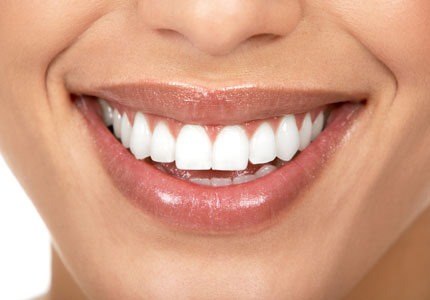 [Speaker Notes: The teeth]
13. die Lippen
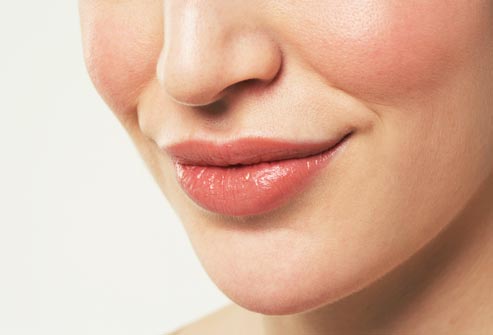 [Speaker Notes: The lips]
14. die Zunge
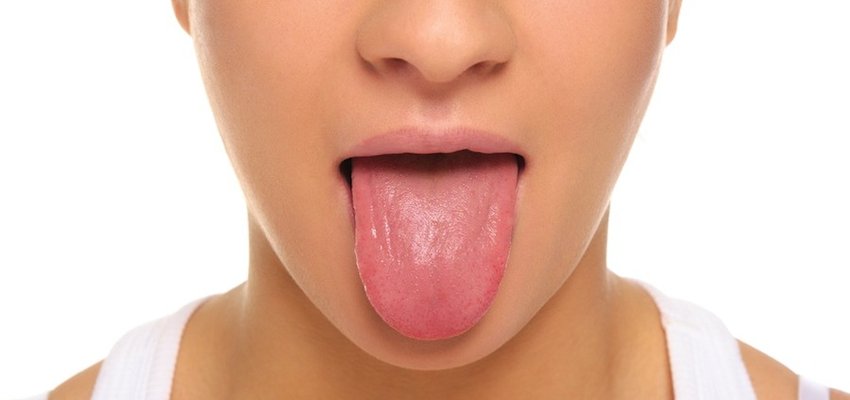 [Speaker Notes: The toes]
Vokabeln #7
das Knie
das Bein
der Mund
der Hals
die Nase
die Schulter
der Ellbogen
die Zehe
der Bauch
 der Rücken
 der Hintern
 die Zähne
 die Lippen
 die Zunge